PERTEMUAN 2

FUNGSI

PELAKSANA AKADEMIK MATA KULIAH UMUM (PAMU)
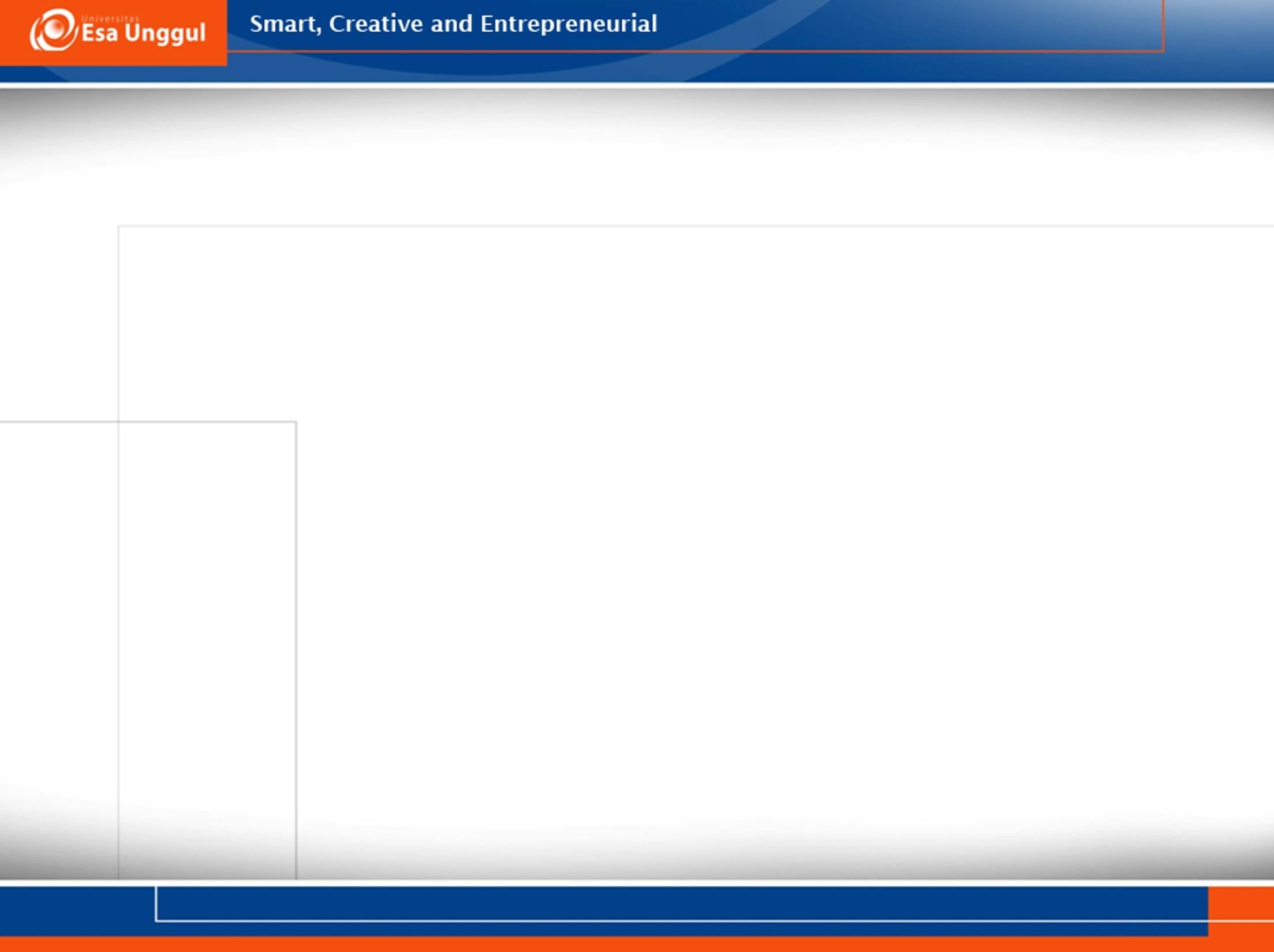 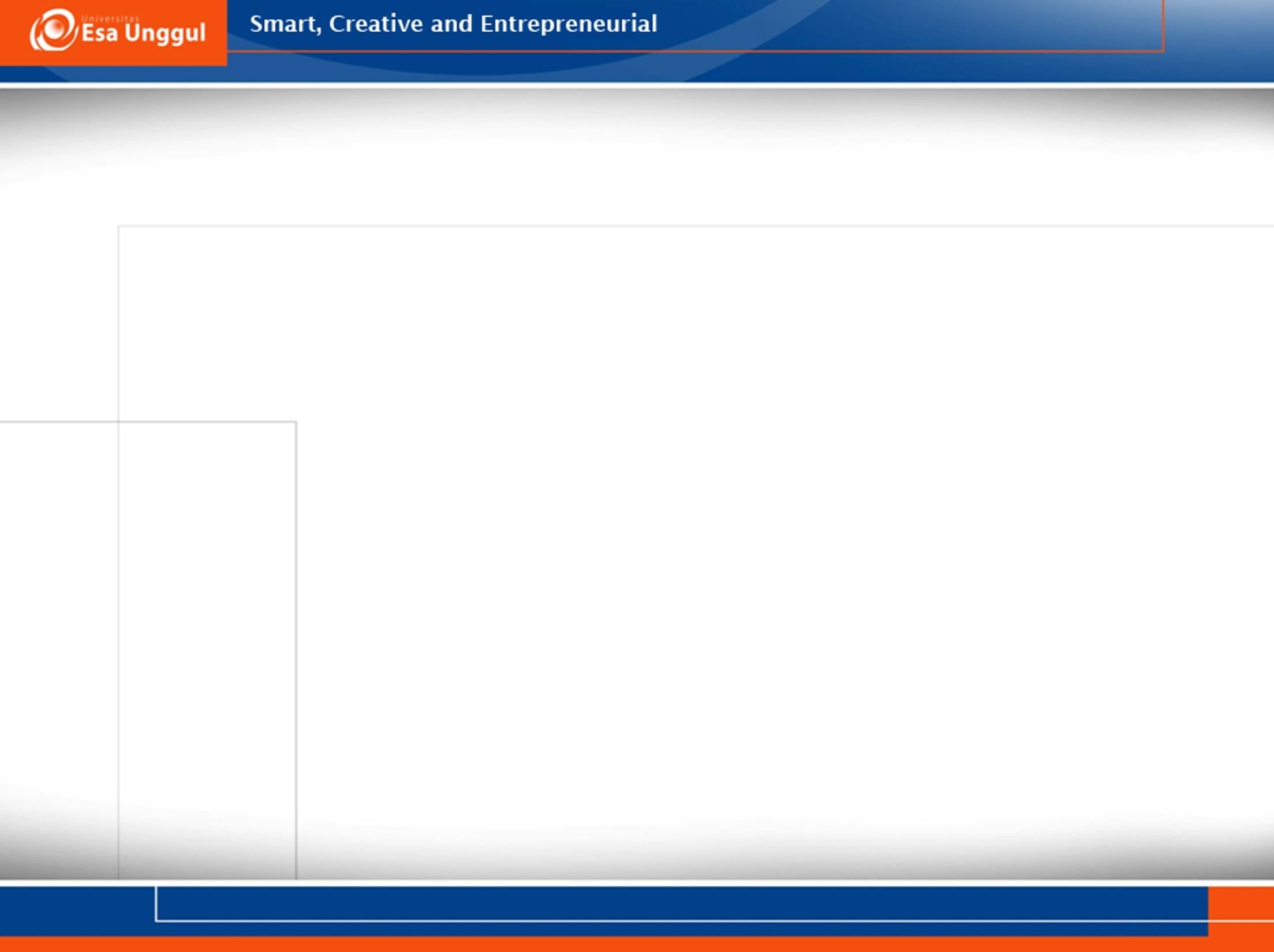 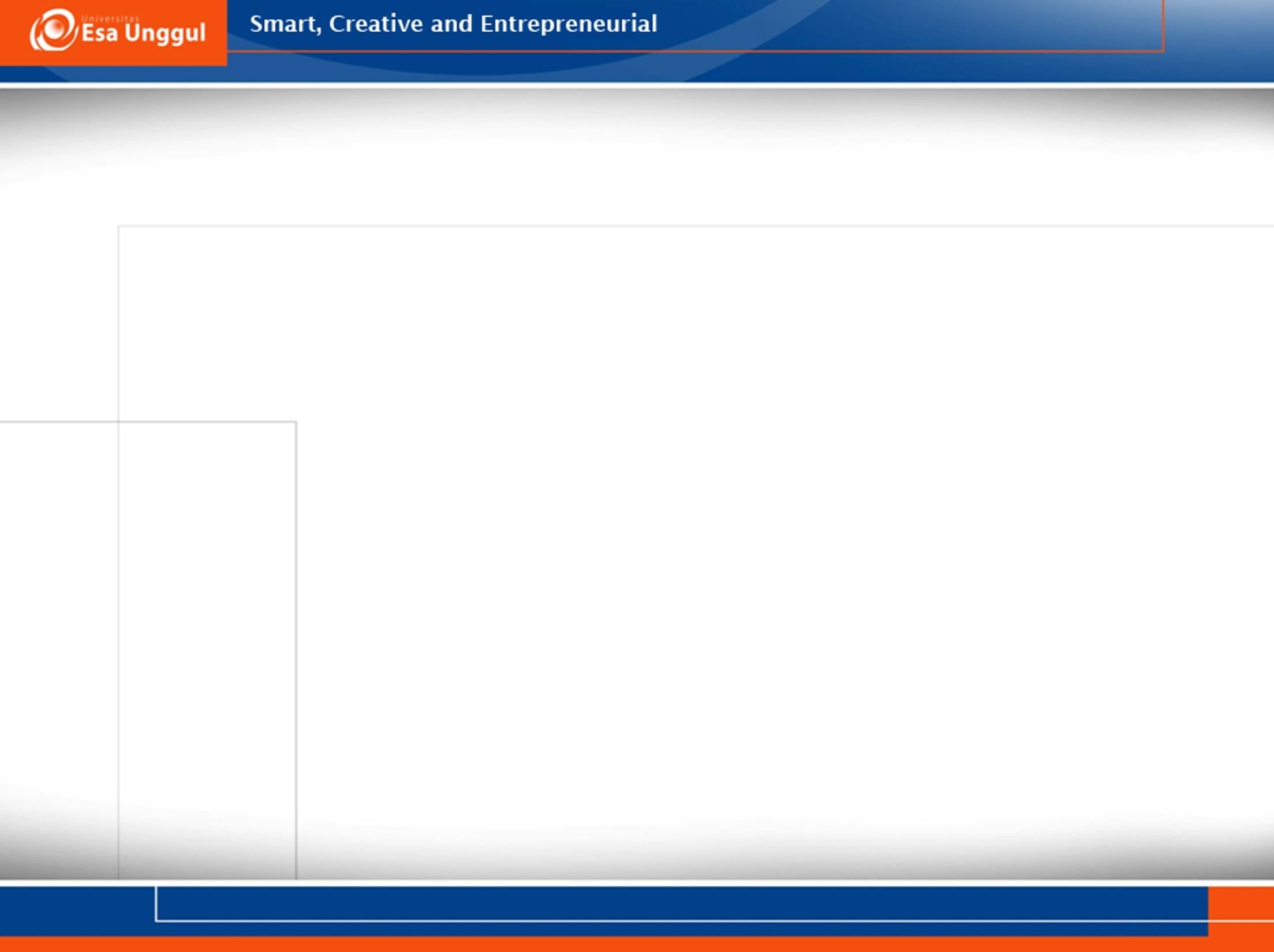 DAERAH ASAL FUNGSI
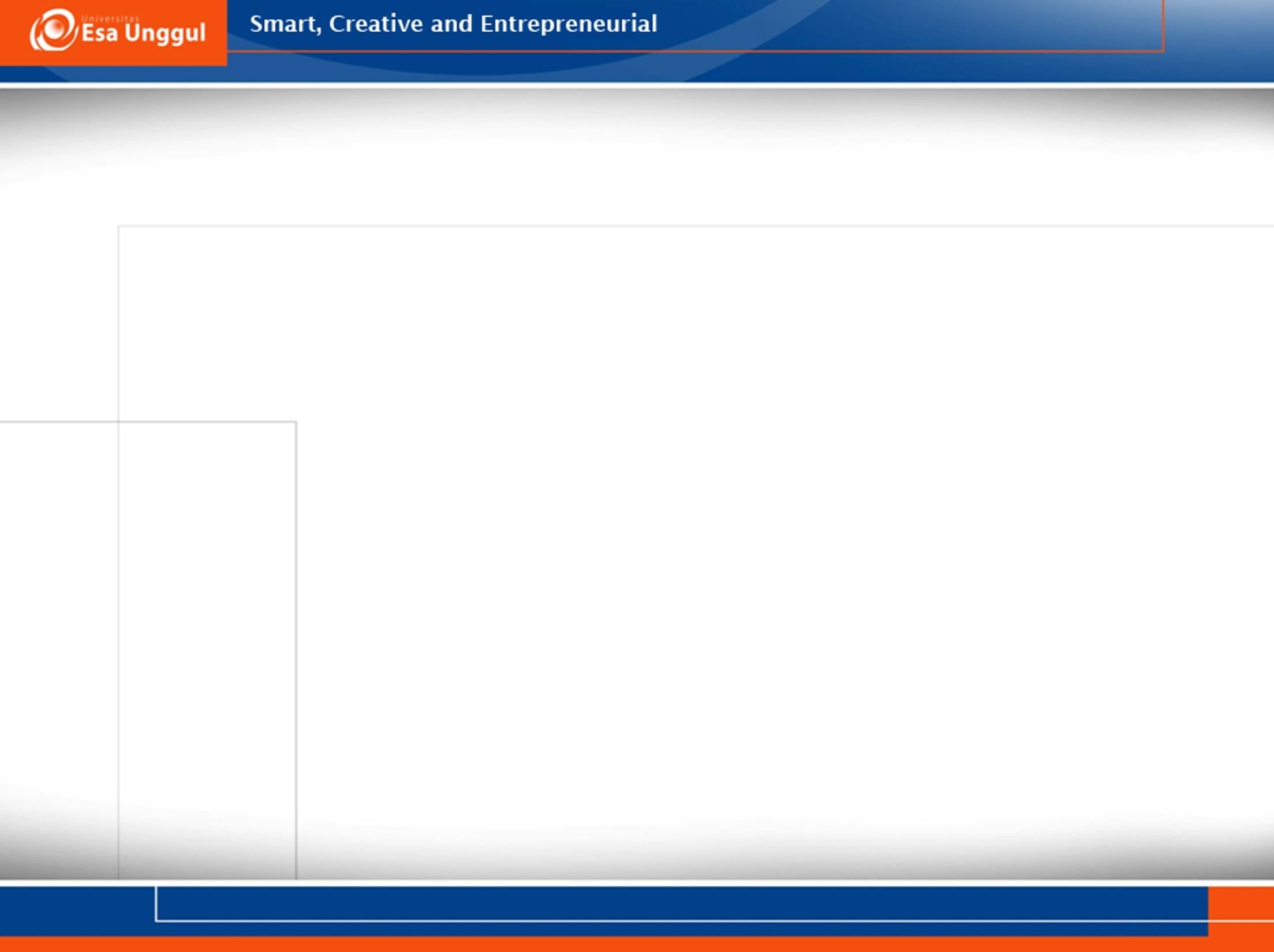 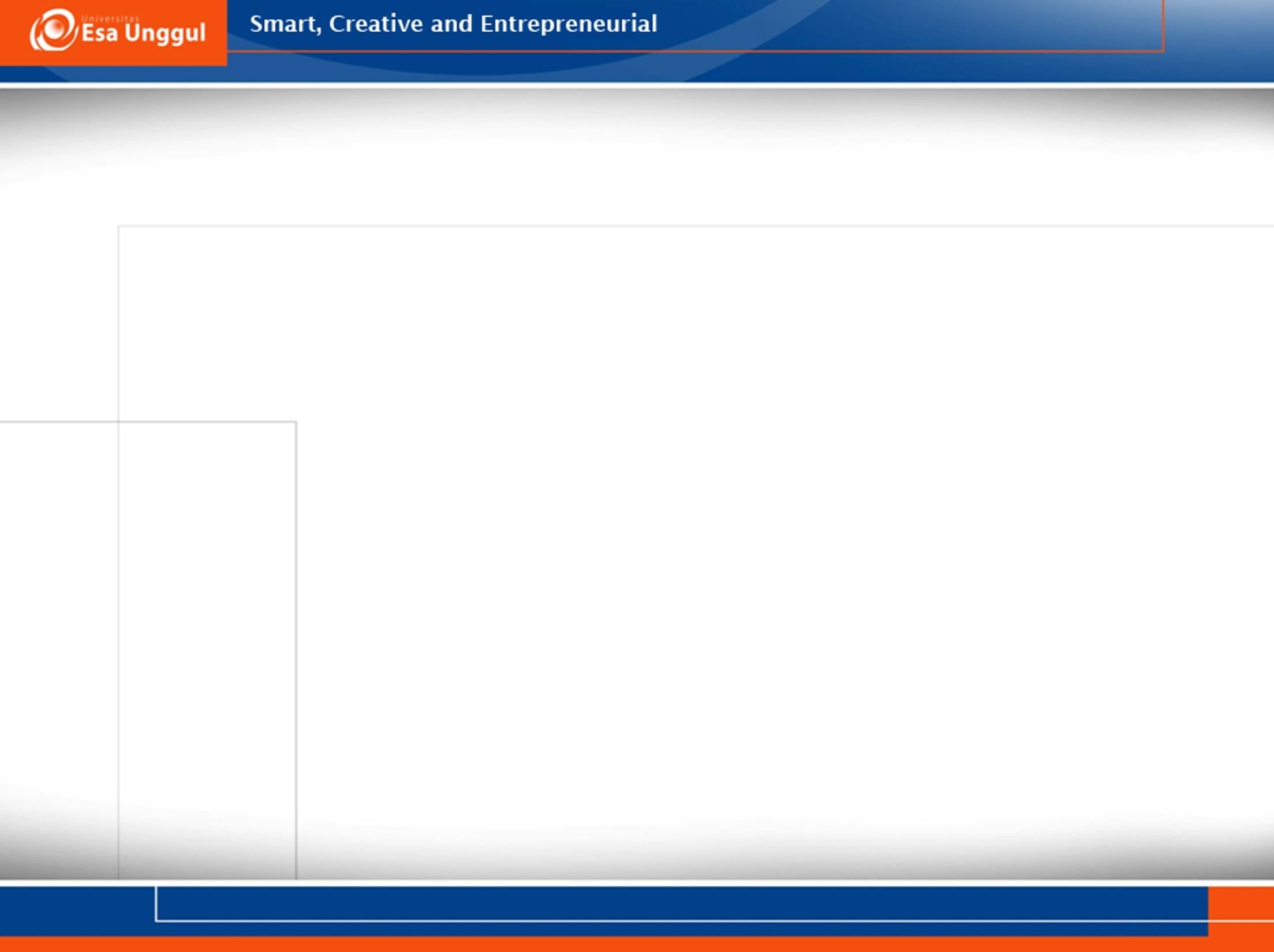 VARIABEL, KONSTANTA, KOEFISIEN DAN PARAMETER
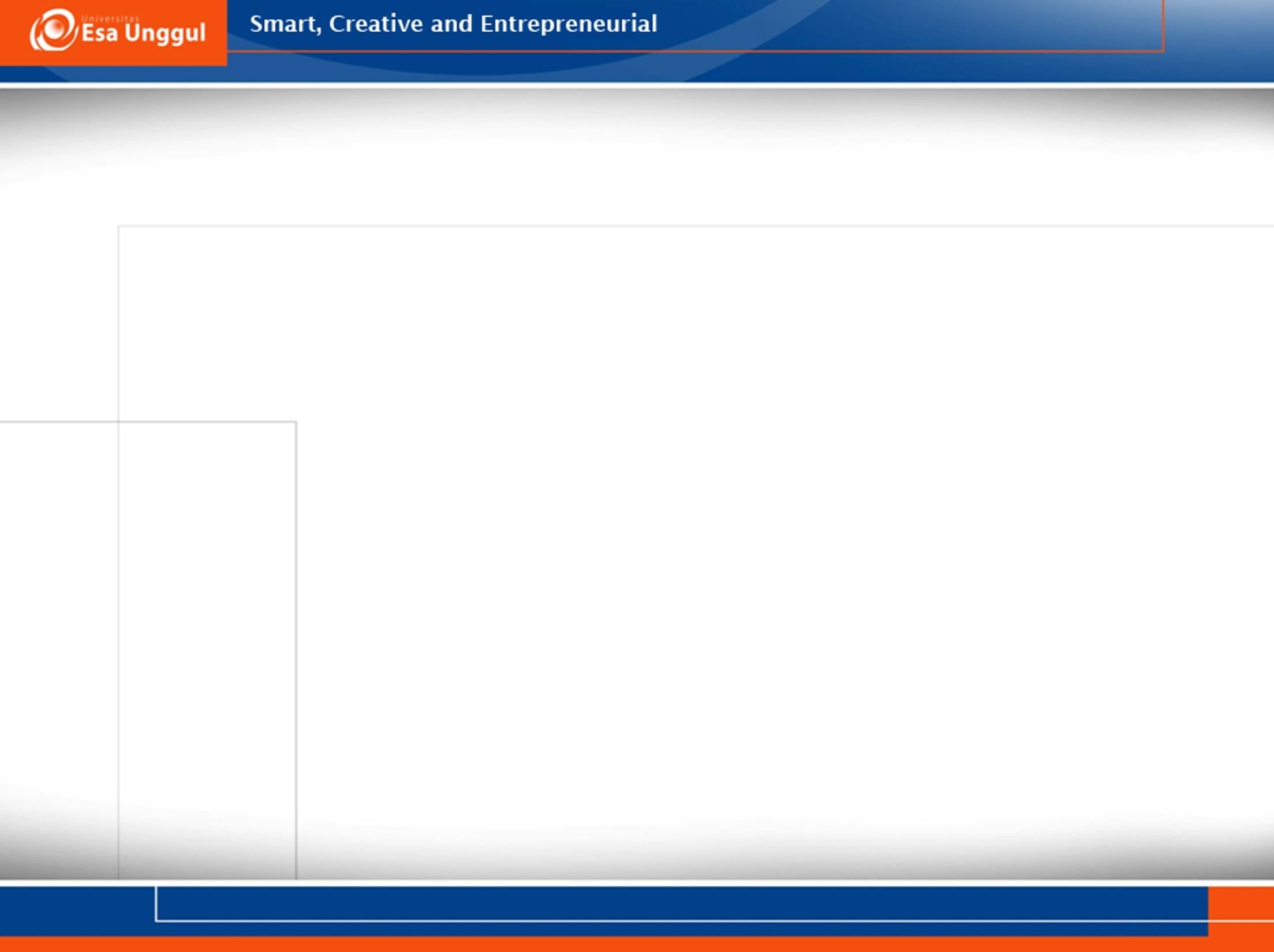 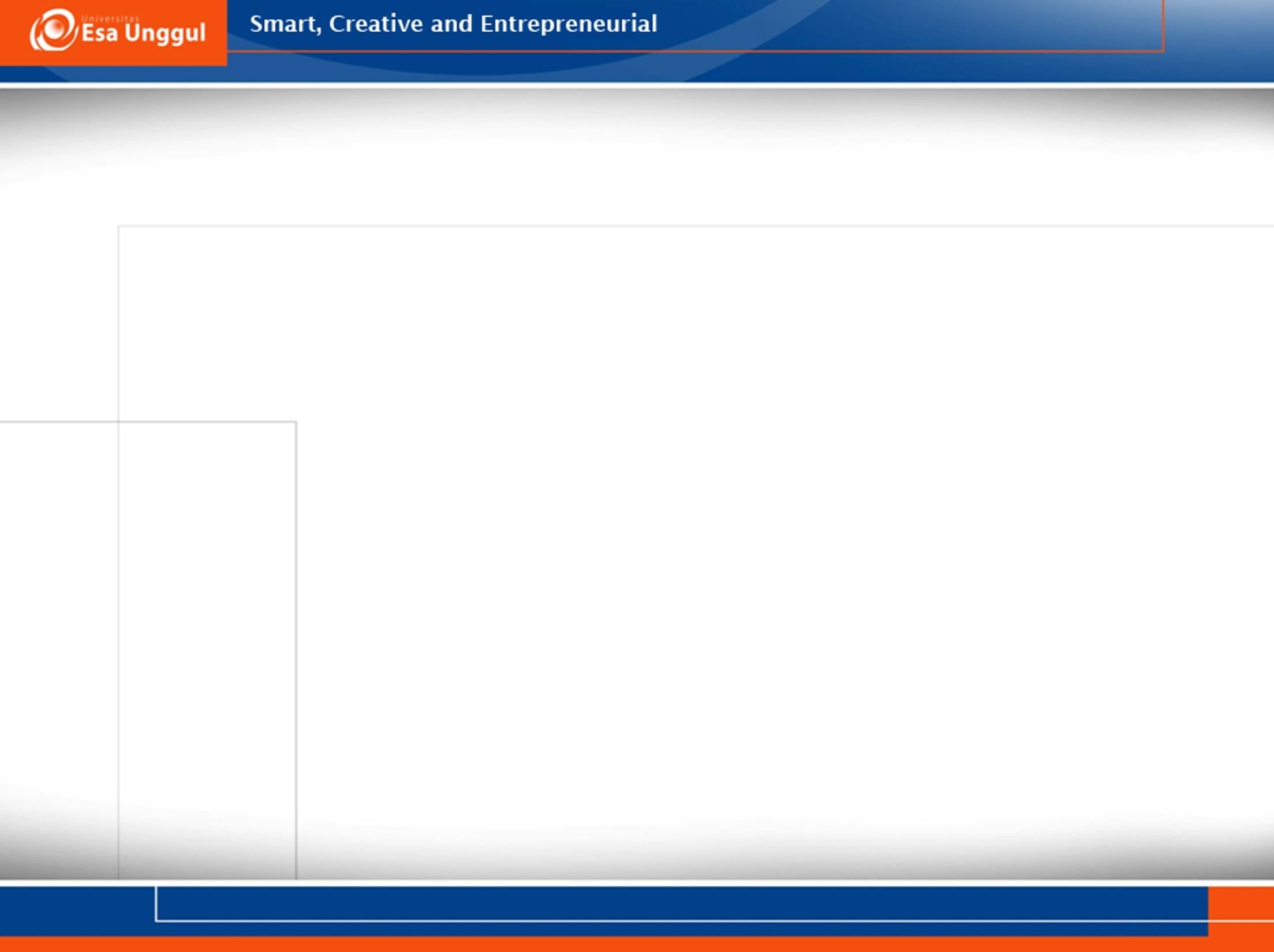 FUNGSI POLINOMIAL
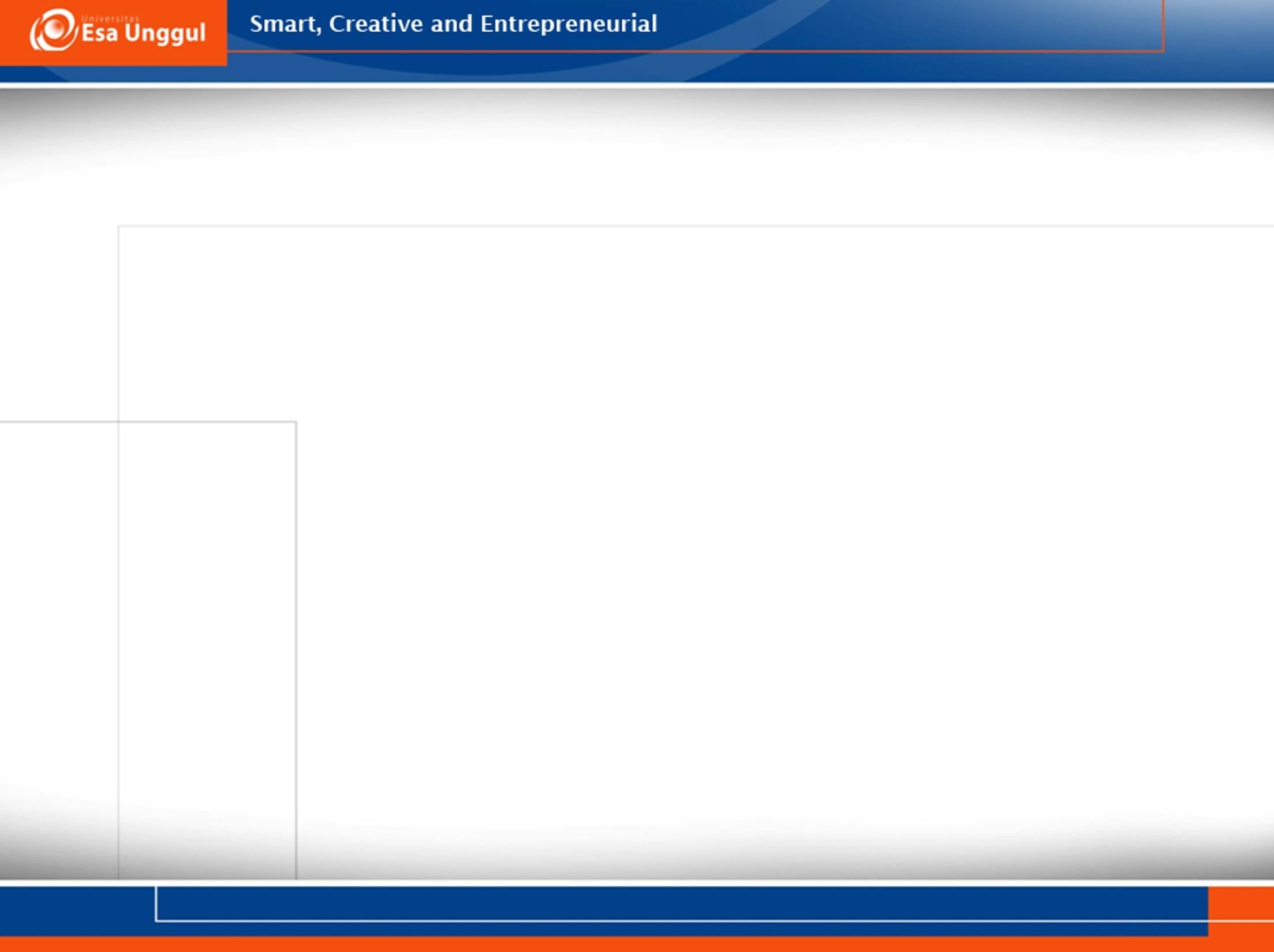 FUNGSI KONSTAN
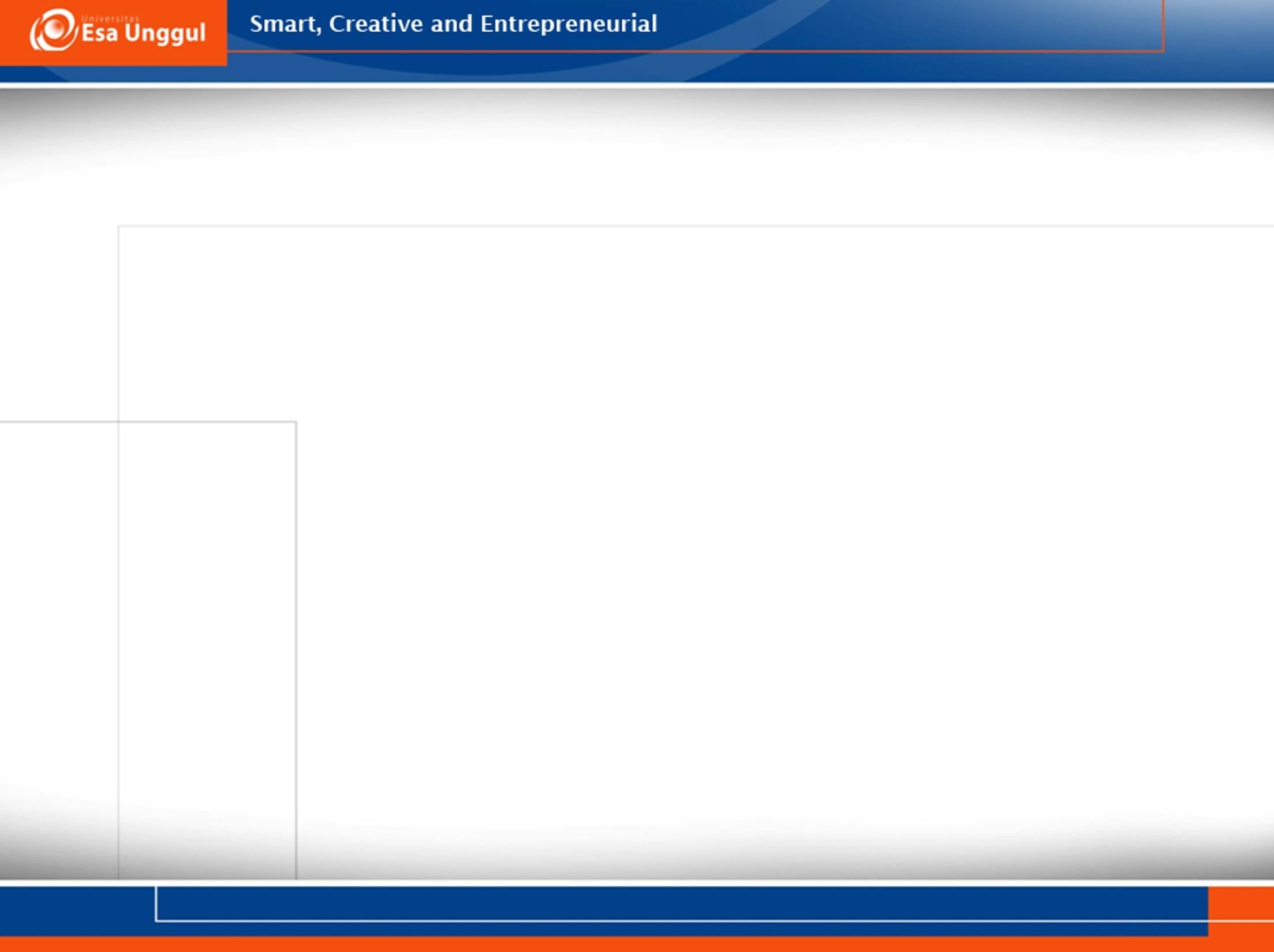 FUNGSI LINIER
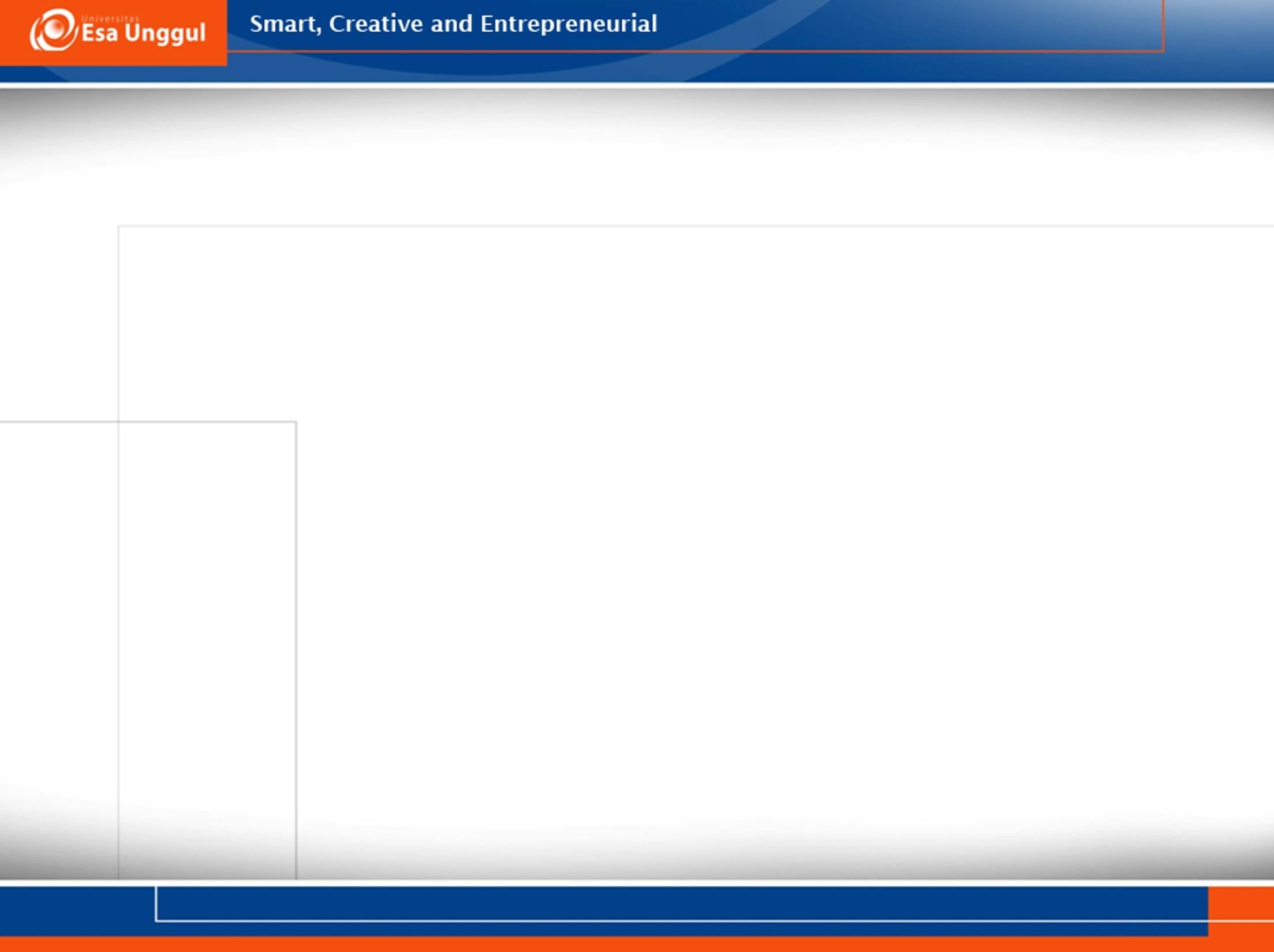 FUNGSI KUADRAT
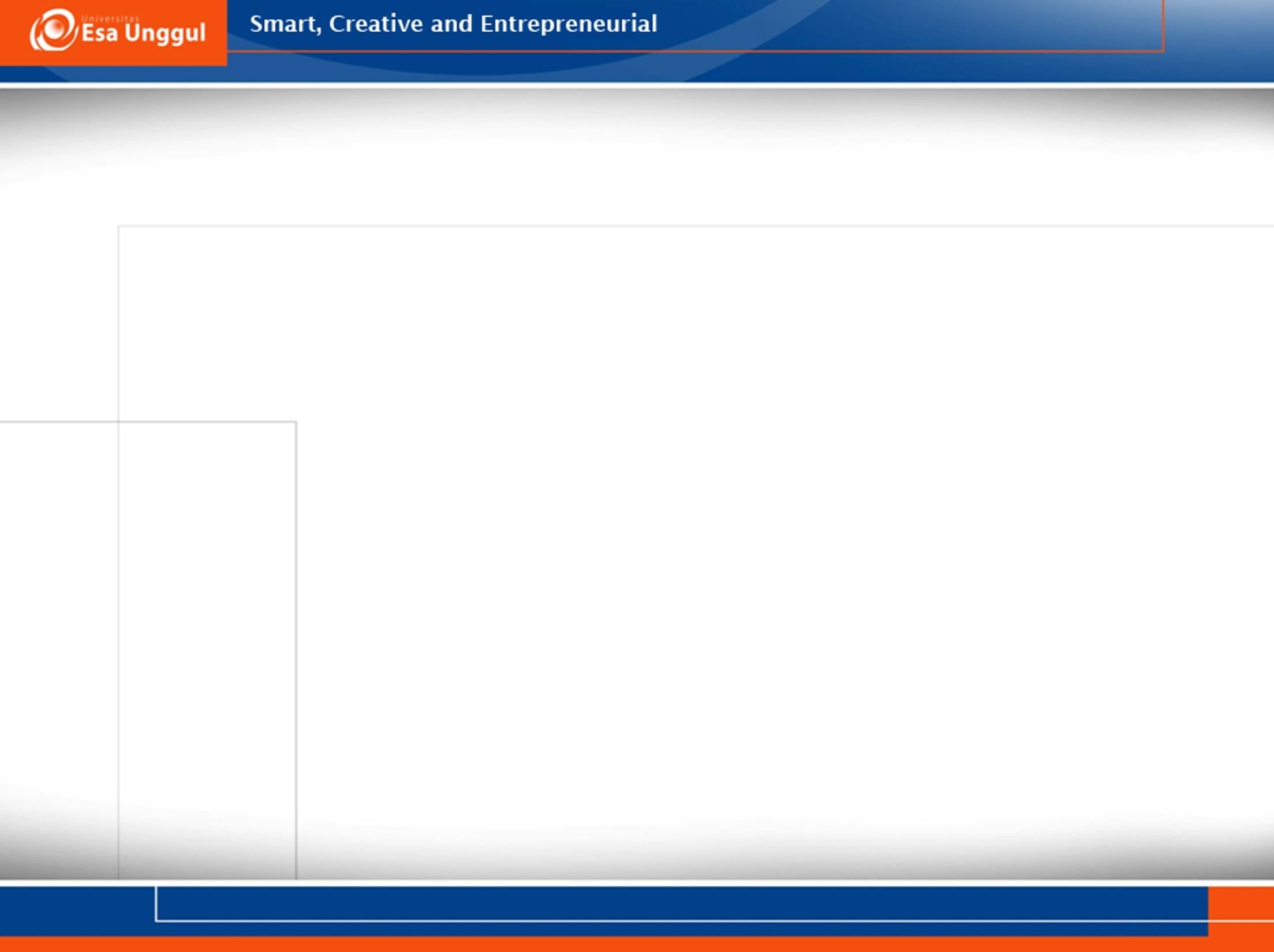 FUNGSI KUBIK
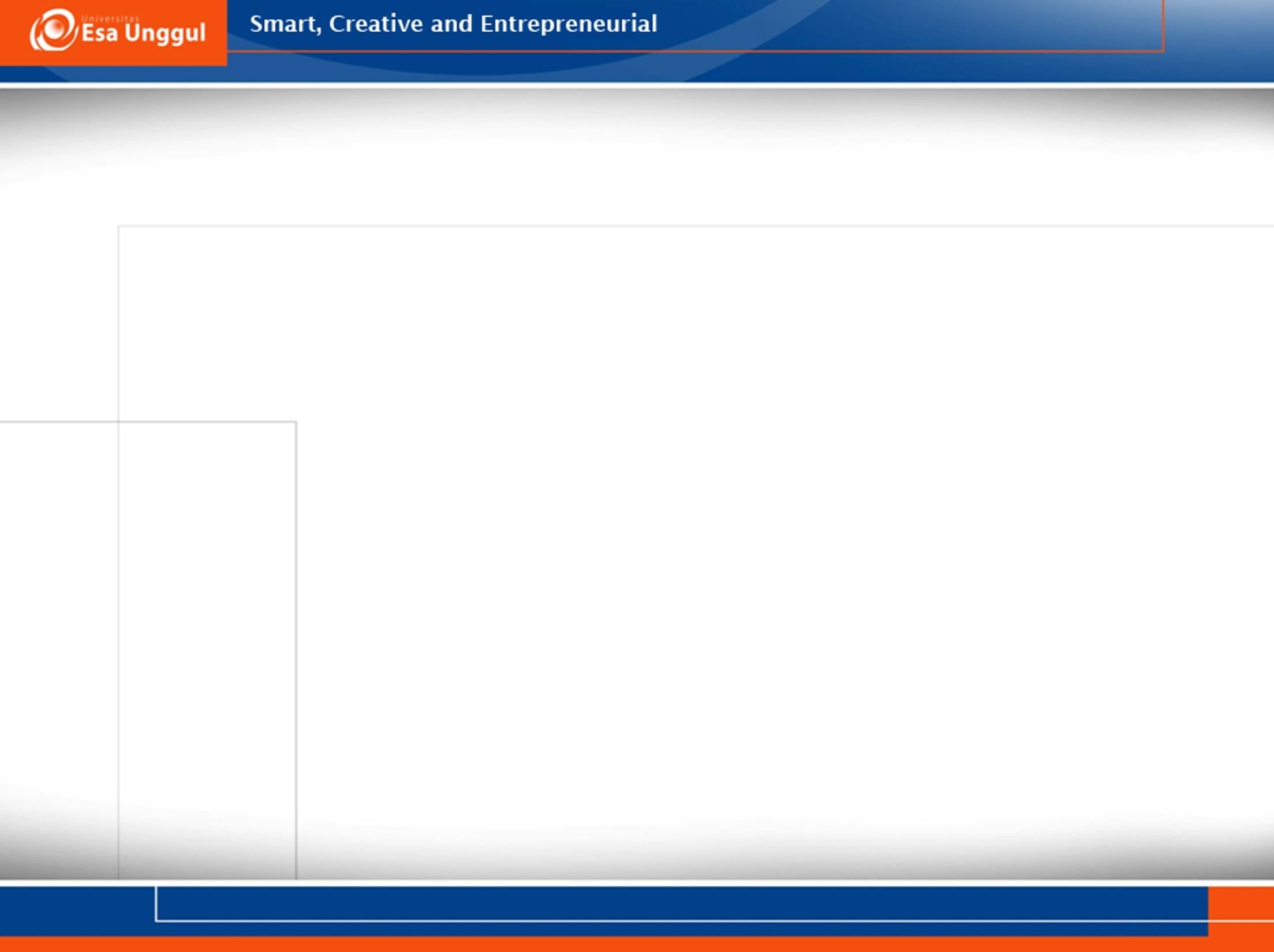 FUNGSI TRIGONOMETRI
Diketahui segitiga ABC, dengan sudut BAC = , sisi tegak (proyektor) = BC, sisi datar (proyeksi) = AB dan sisi miring (proyektum) = AC.
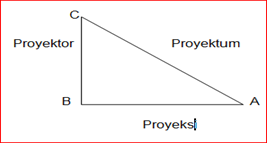 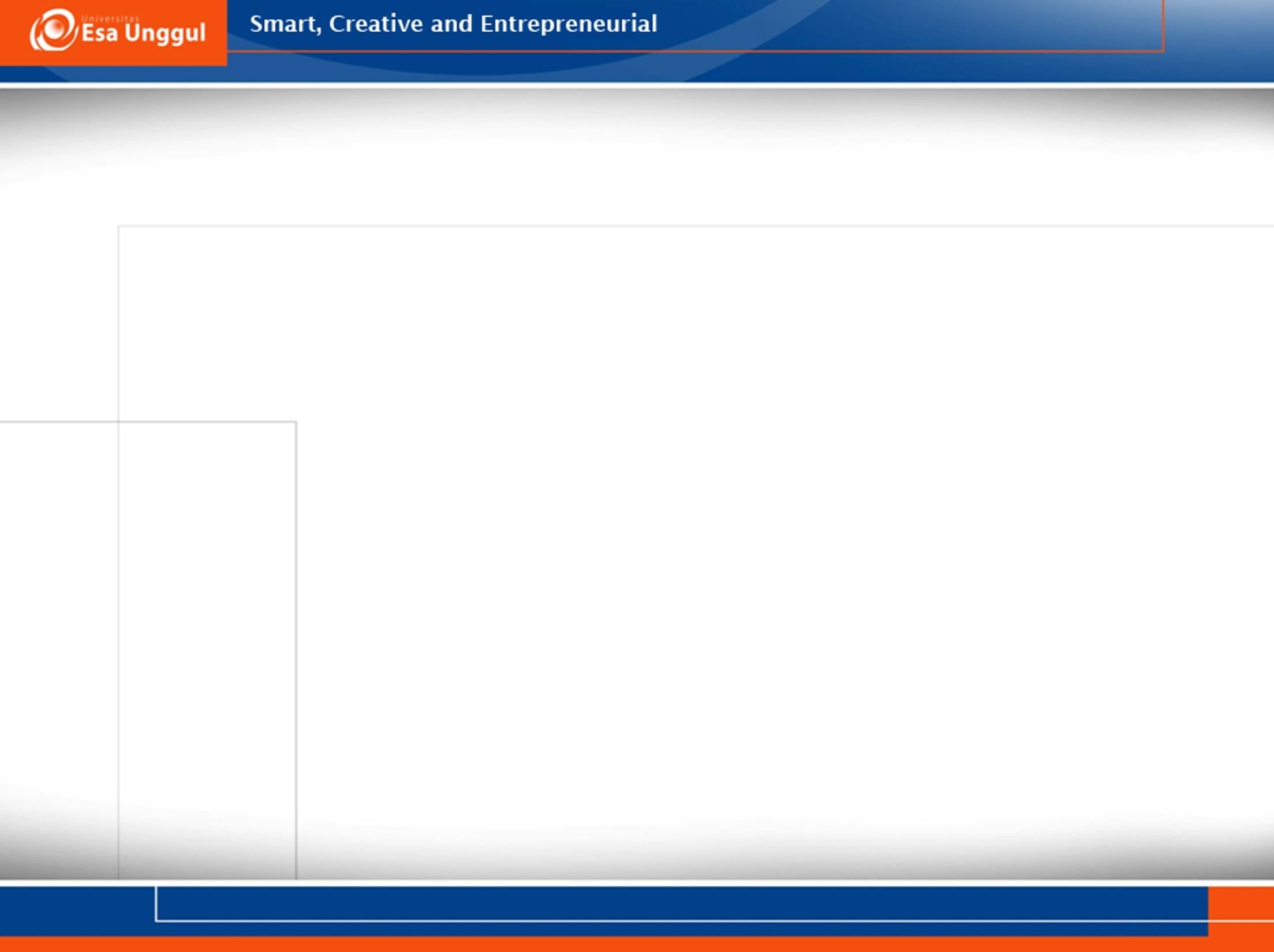 SUDUT-SUDUT ISTIMEWA
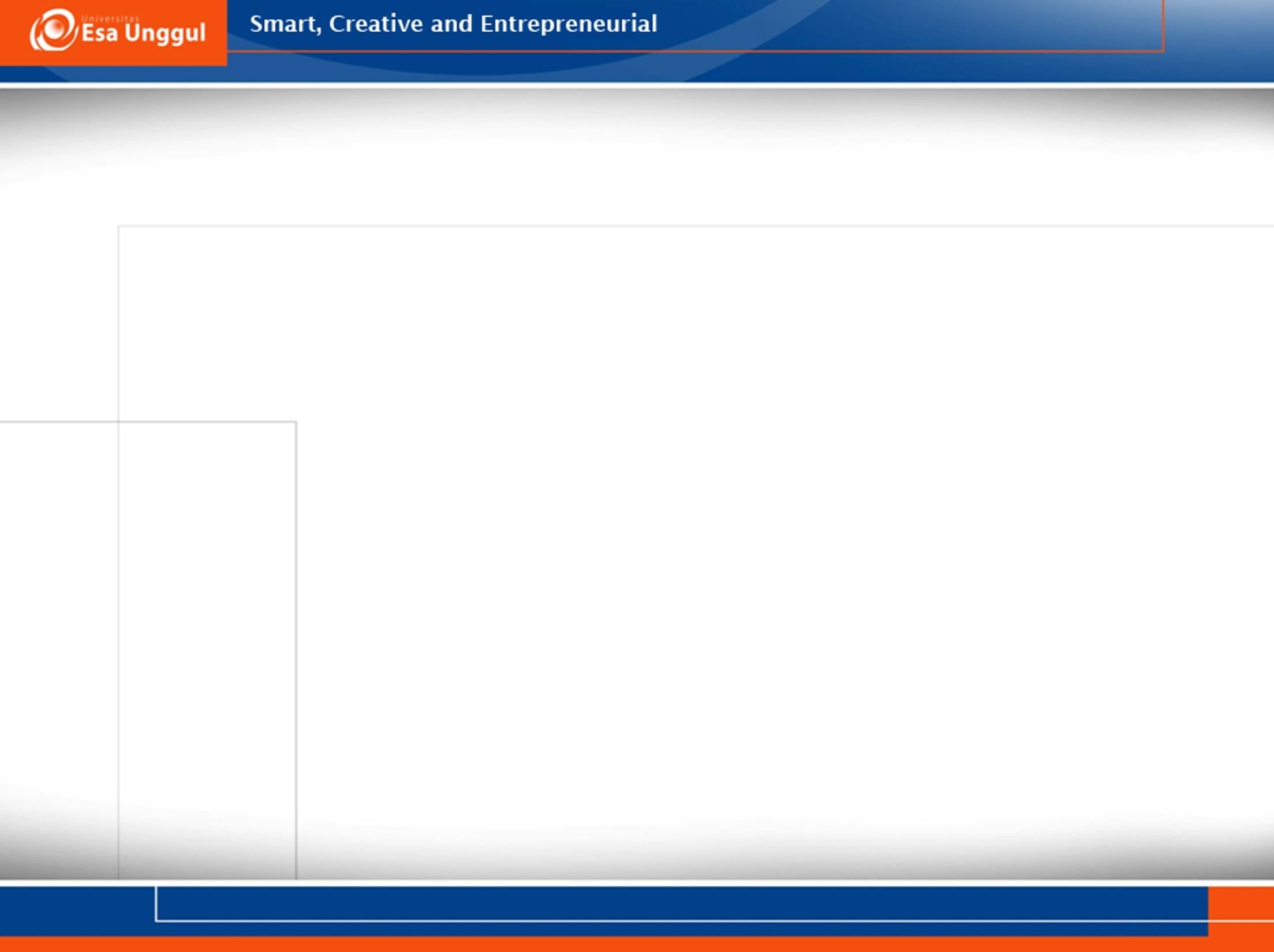 FUNGSI GENAP DAN GANJIL
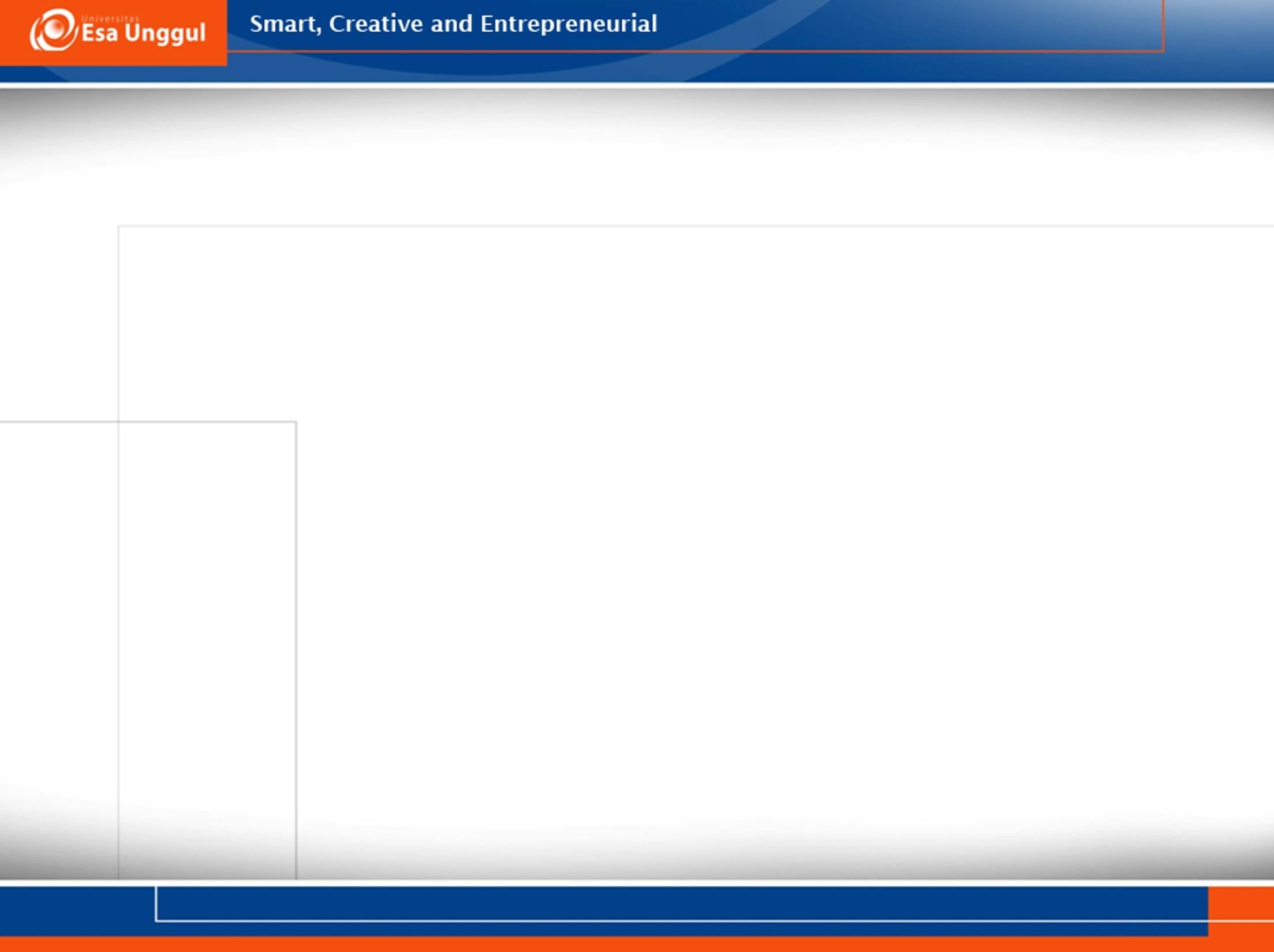 FUNGSI BILANGAN BULAT TERBESAR
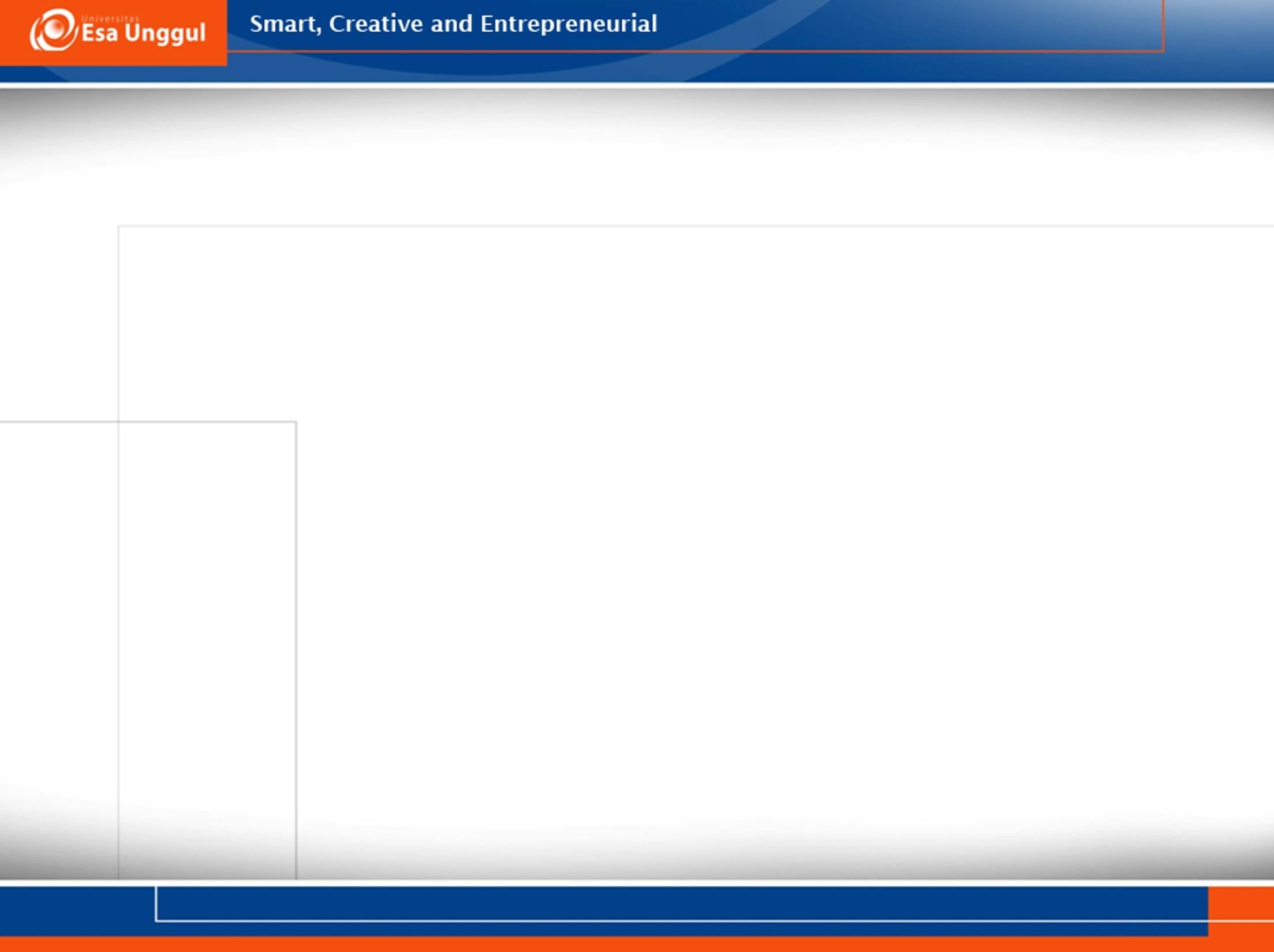 GRAFIK FUNGSI
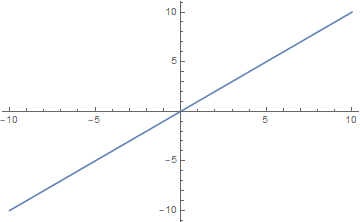 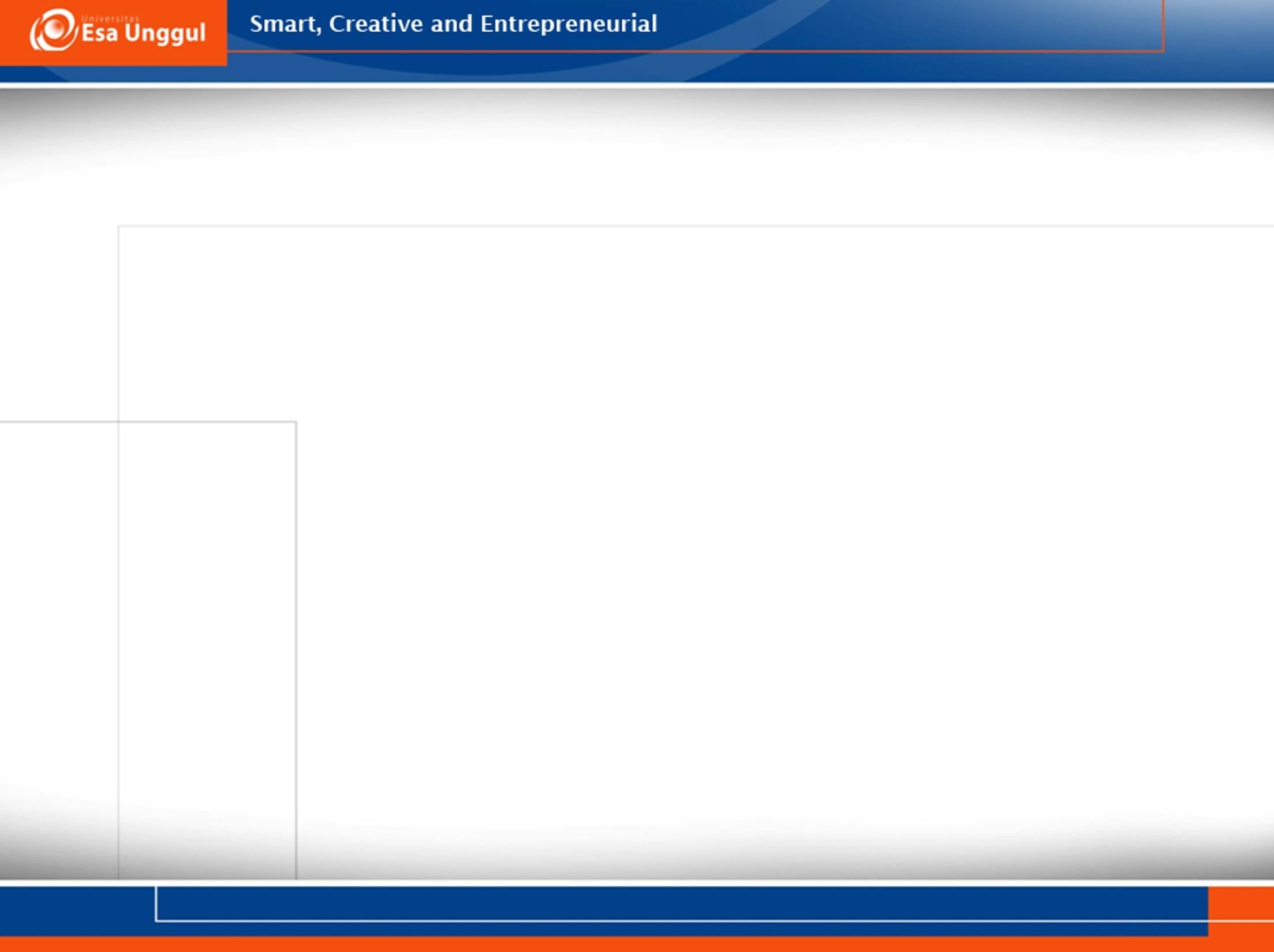 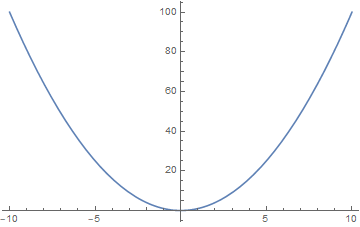 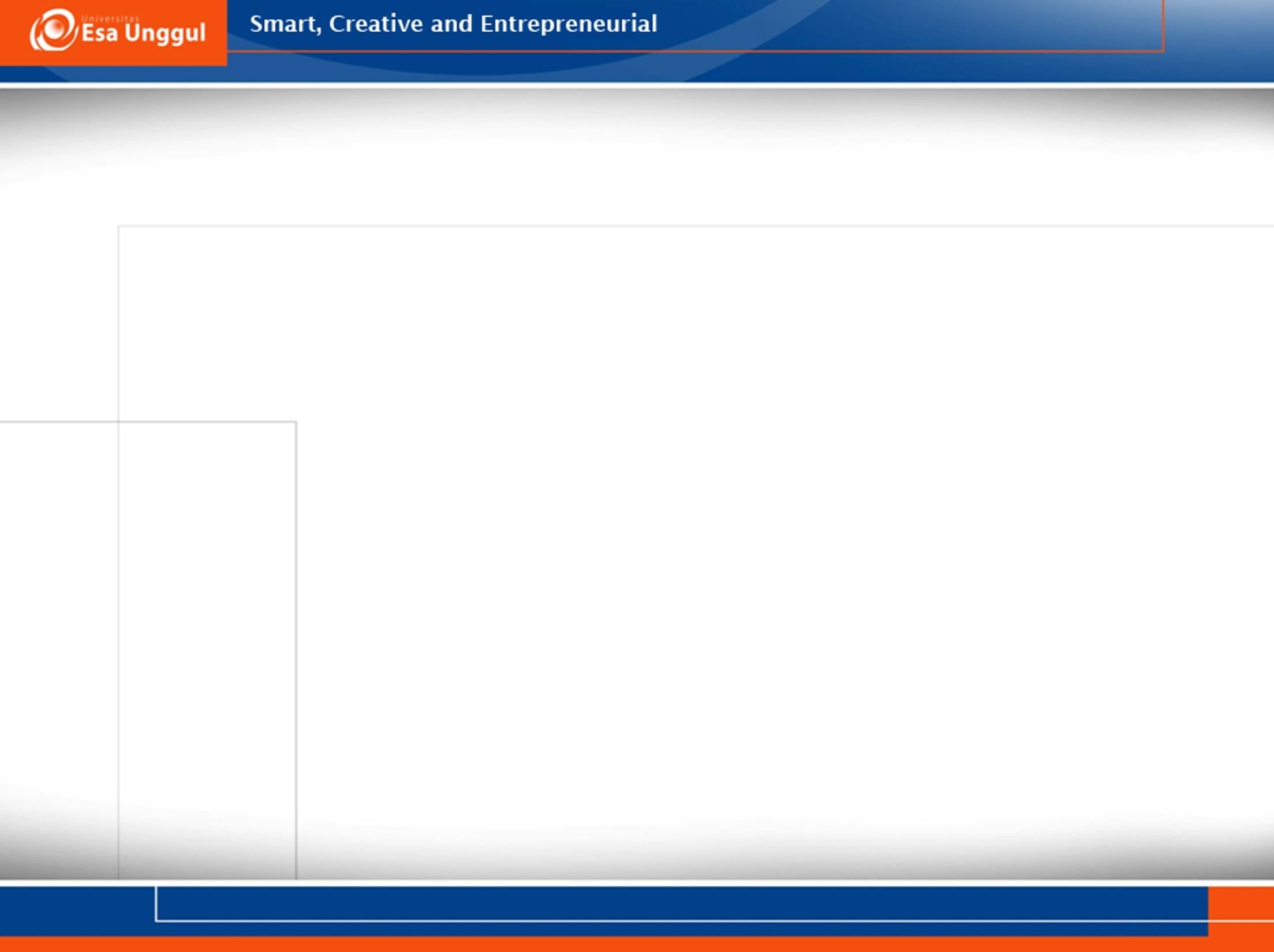 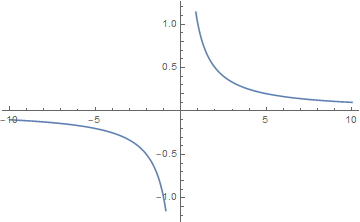 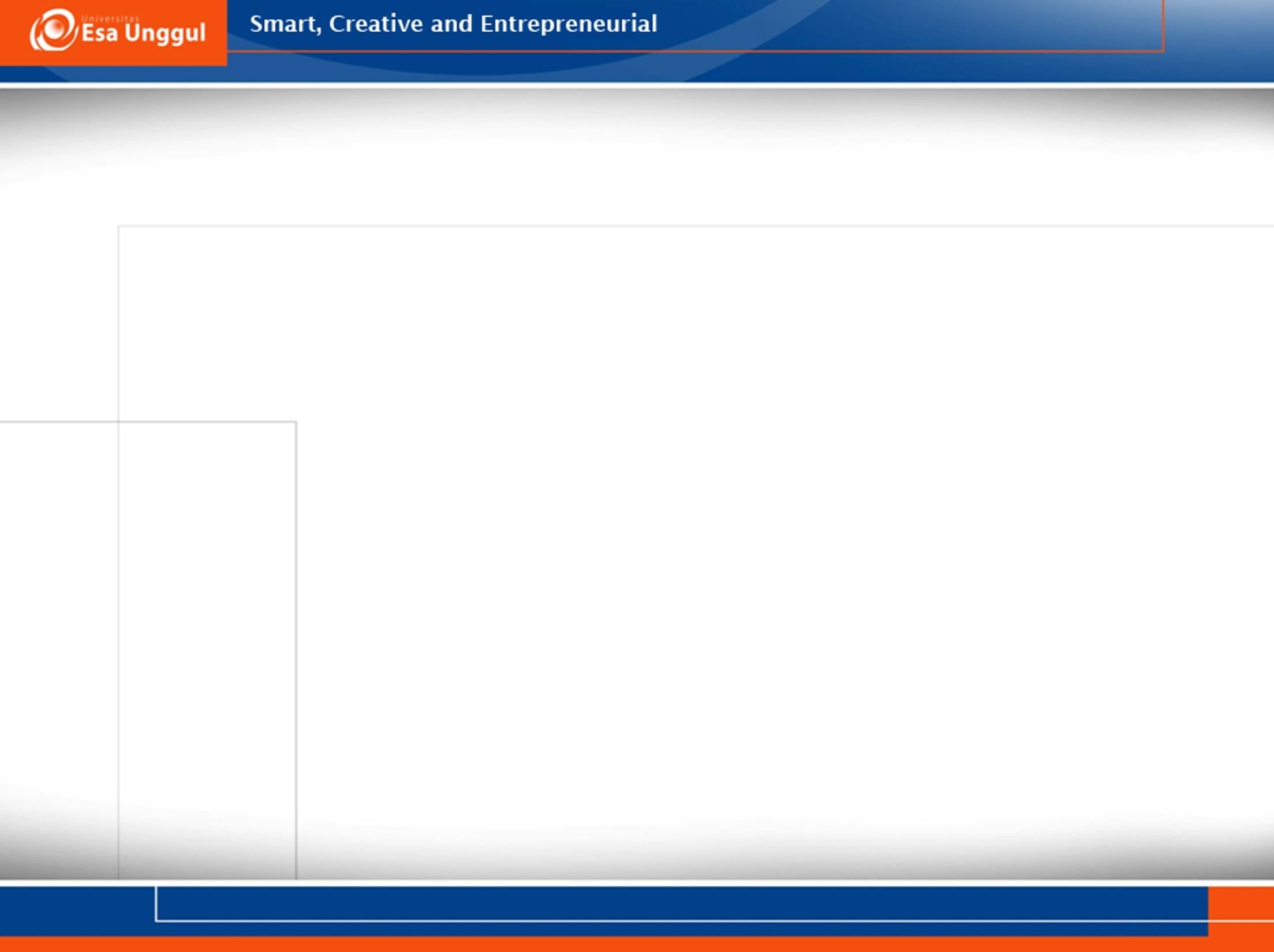 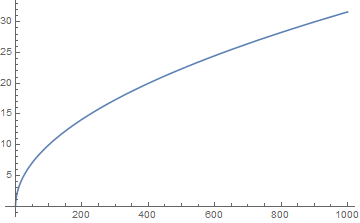 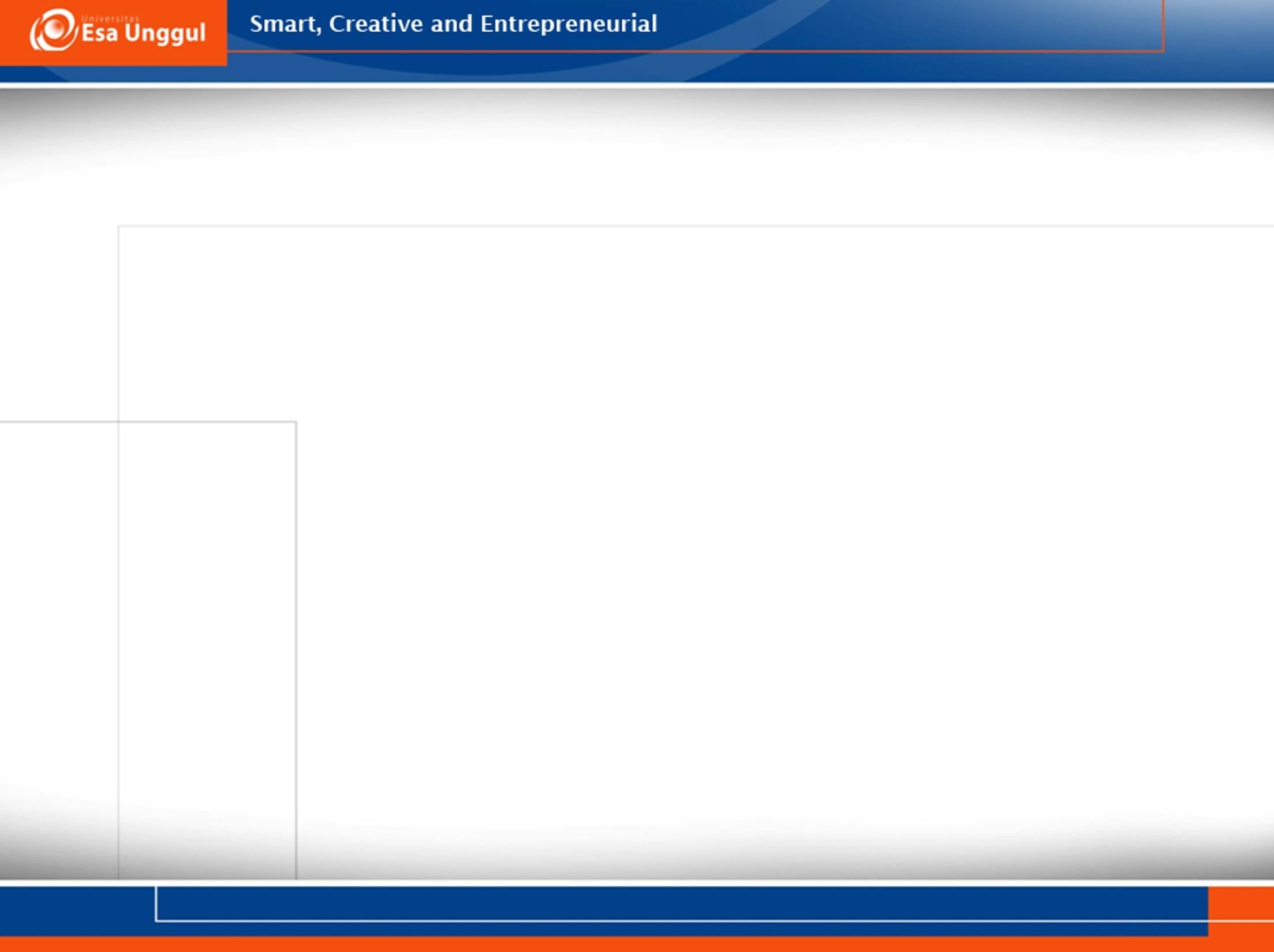 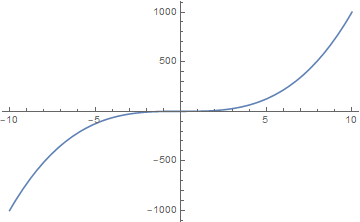 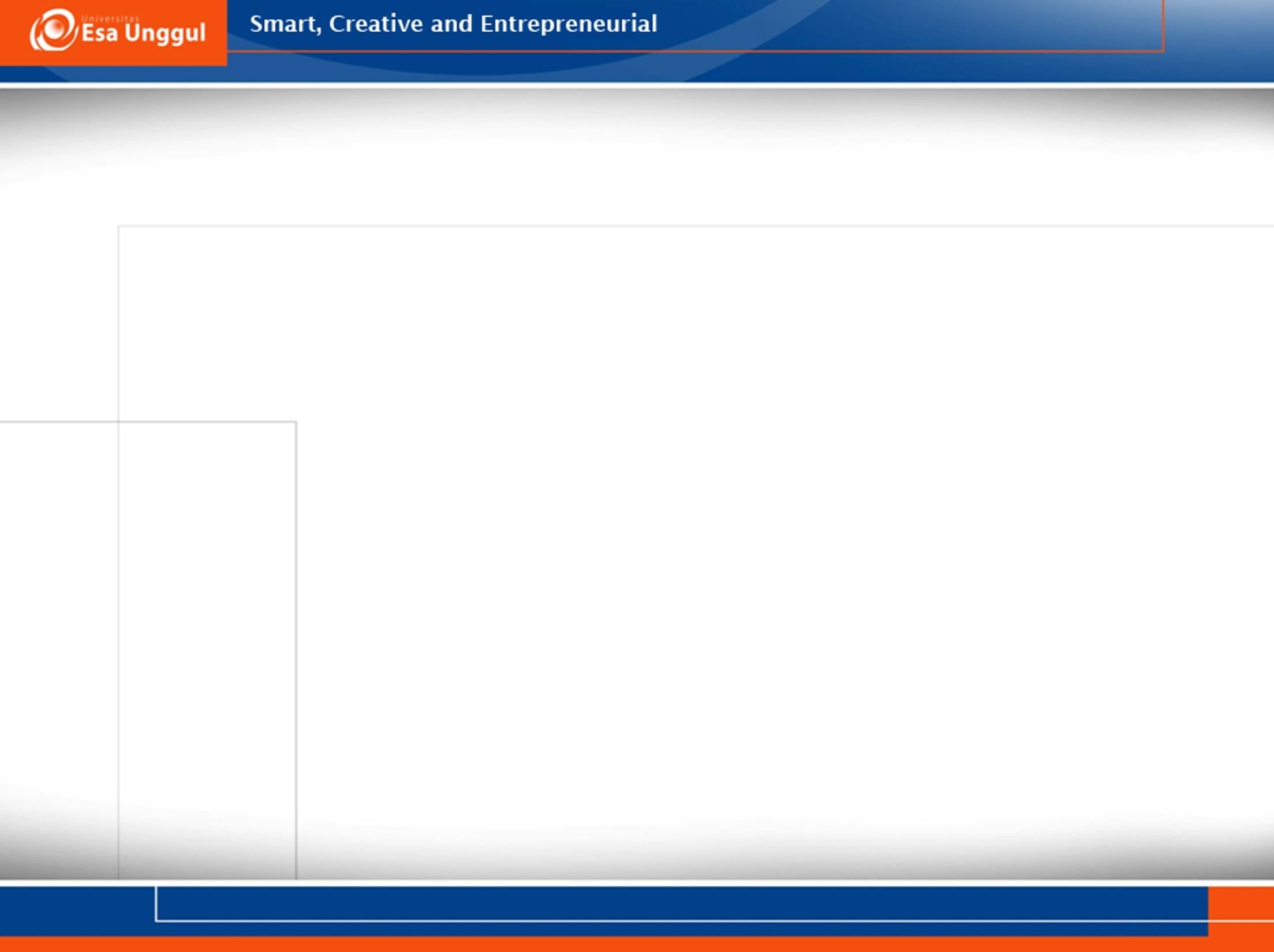 CATATAN
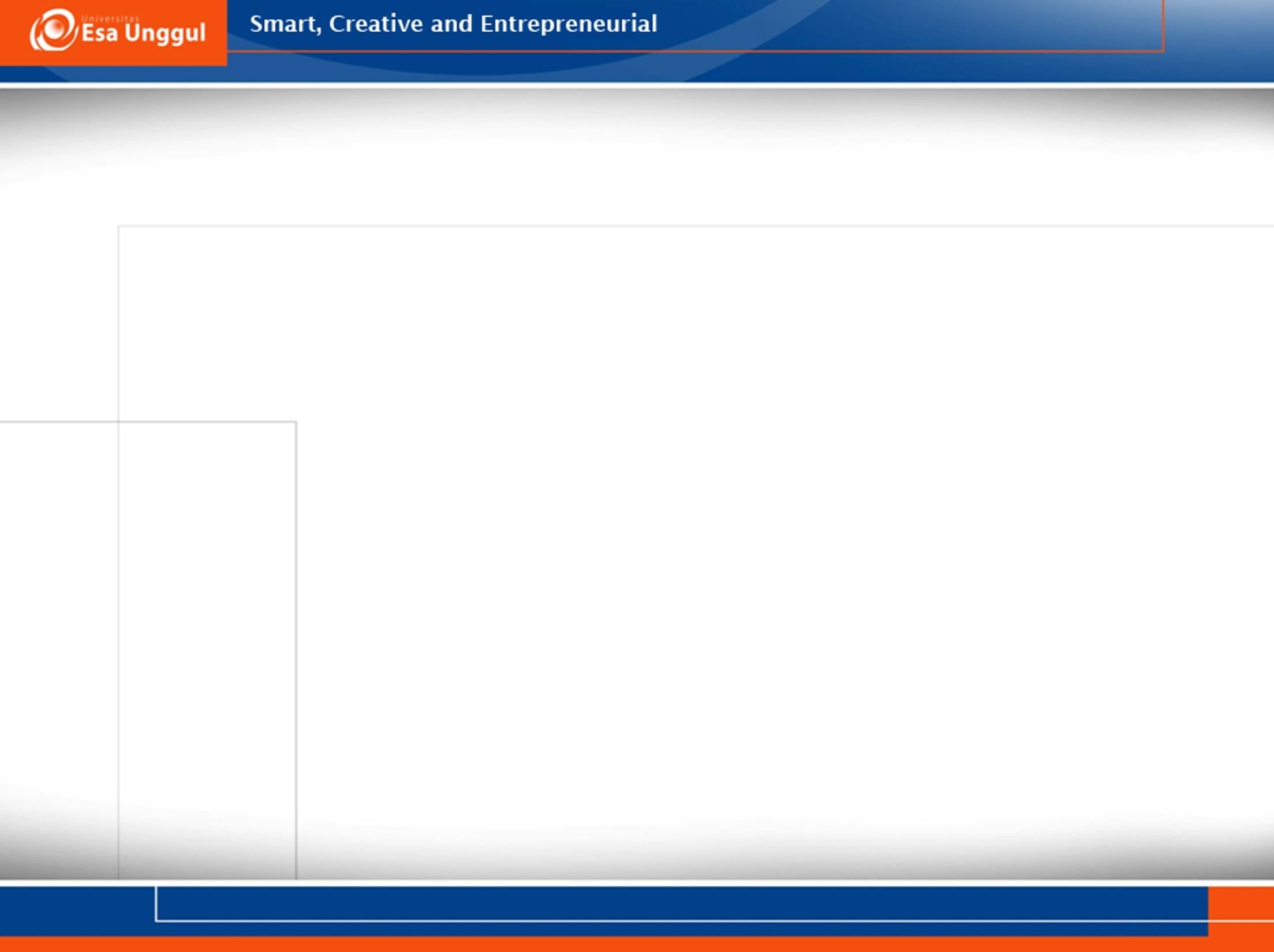 SOAL
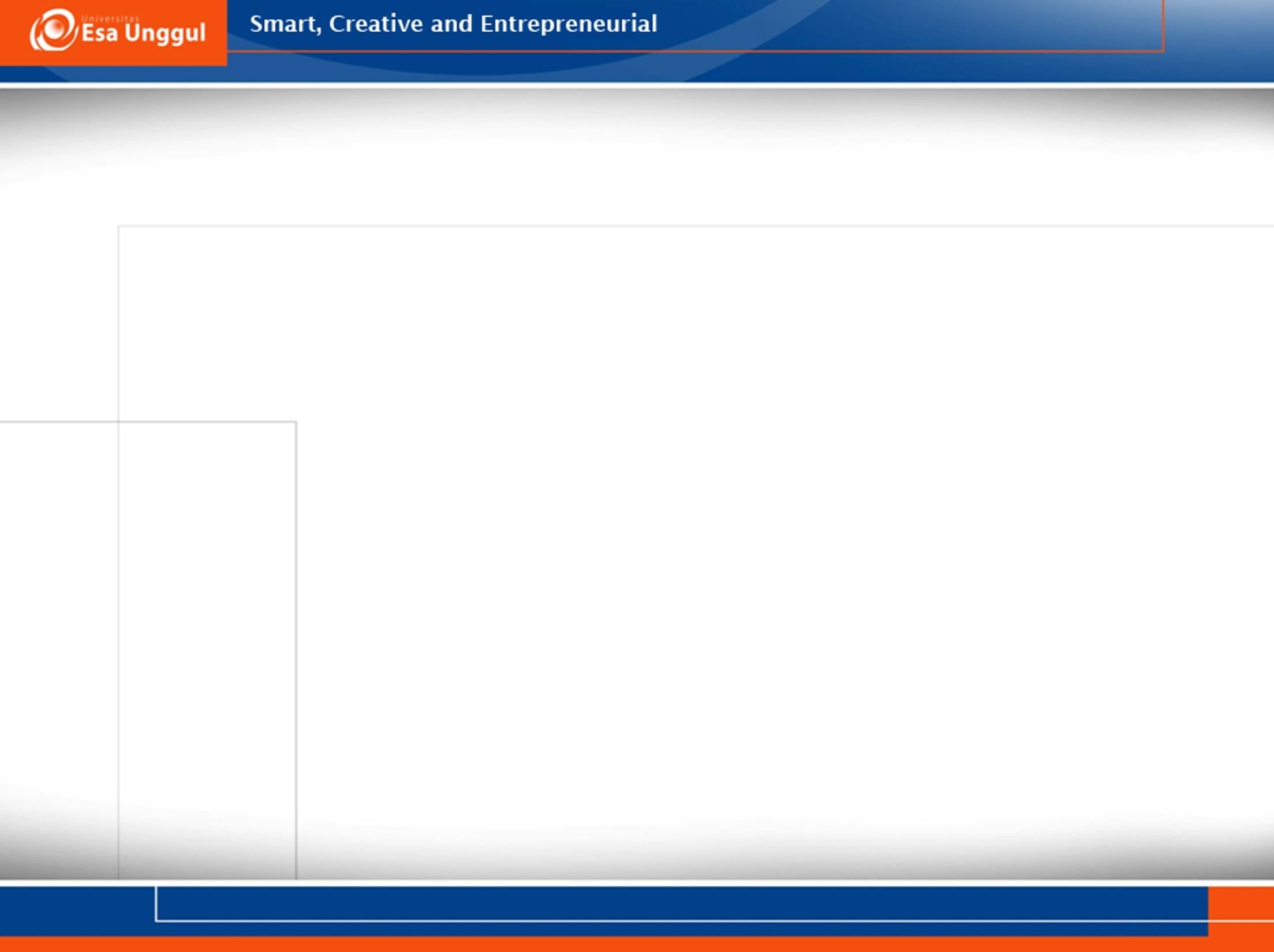 T E R I M A   K A S I H